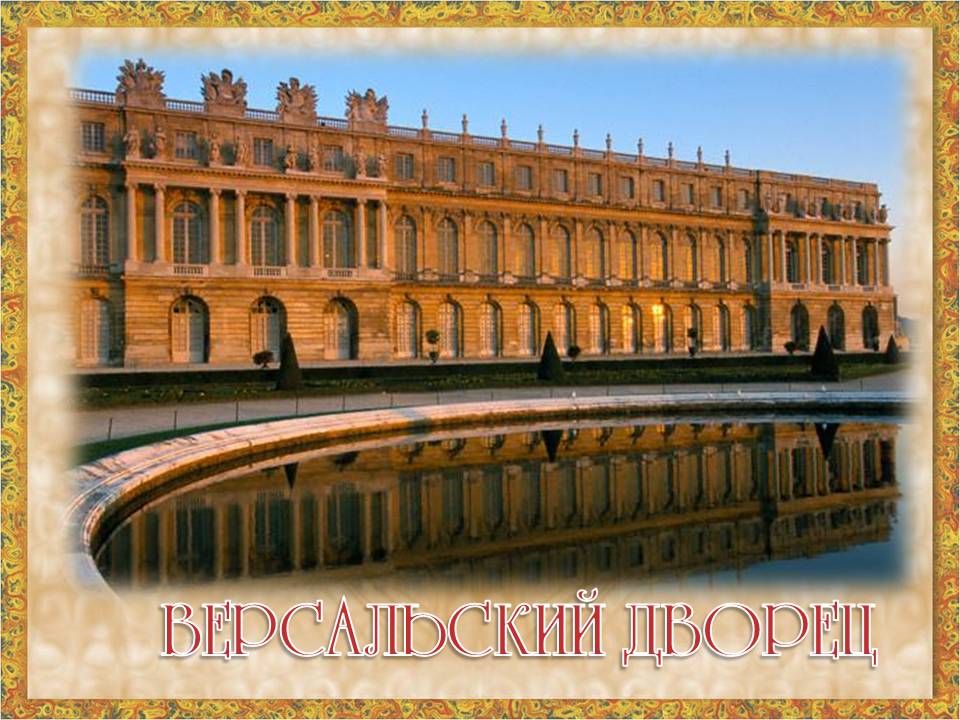 ПРОЕКТ «МЫ И КУЛЬТУРА»
Медведева Елена Евгеньевна,
учитель русского языка и литературы
Мануйлова Валерия Васильевна,
обучающаяся МБОУ «Писарёвская СОШ»
ЧАСТЬ ВТОРАЯ
Медведева ЕЕ, Мануйлова ВВ
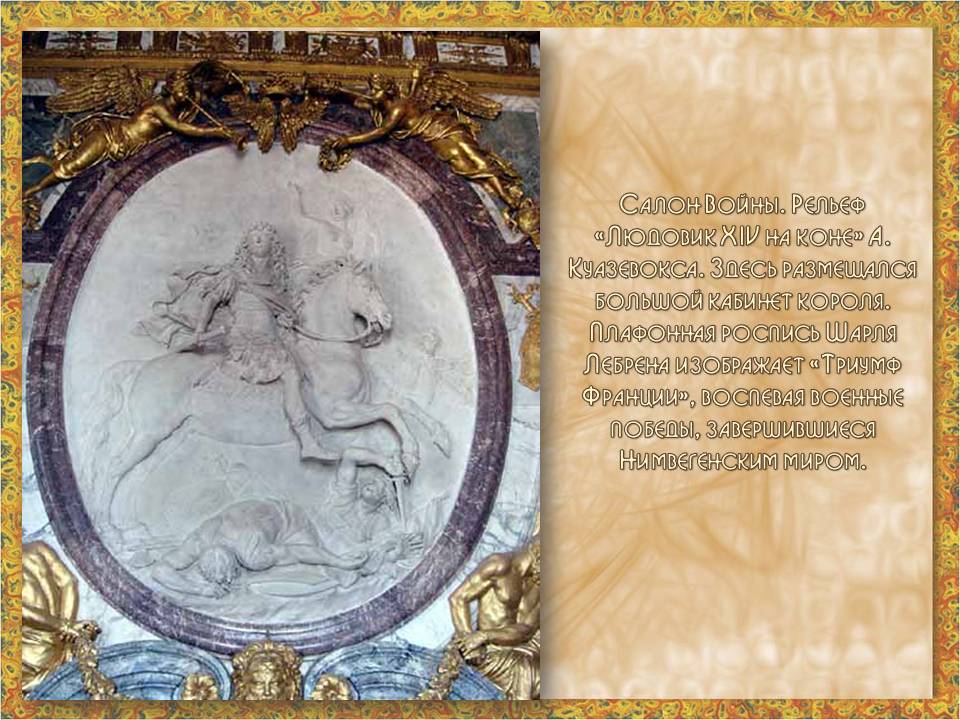 Медведева ЕЕ, Мануйлова ВВ
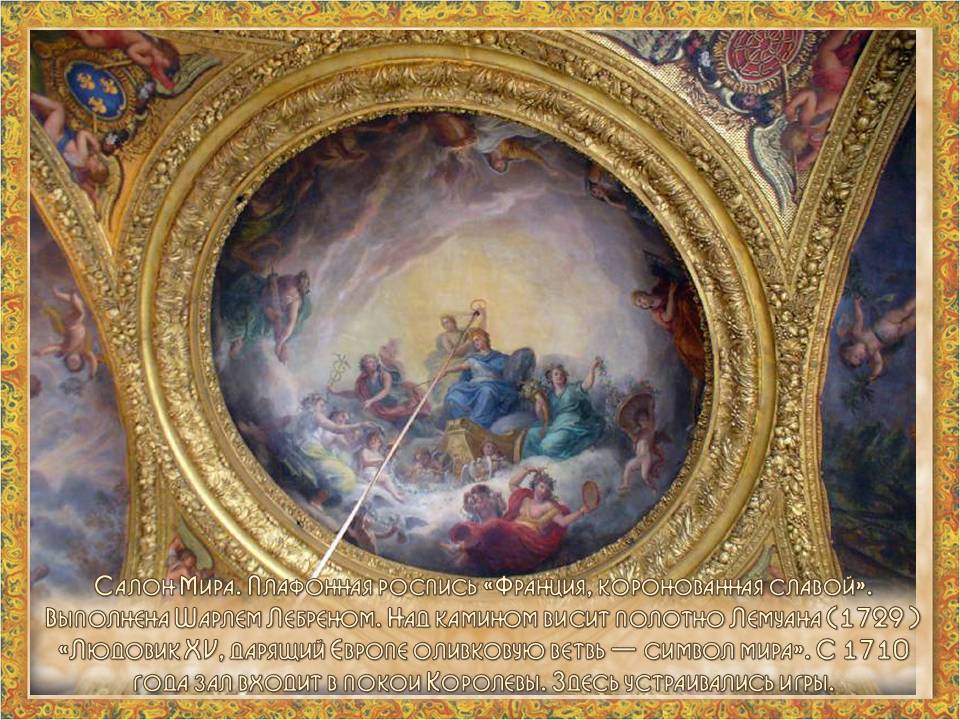 Медведева ЕЕ, Мануйлова ВВ
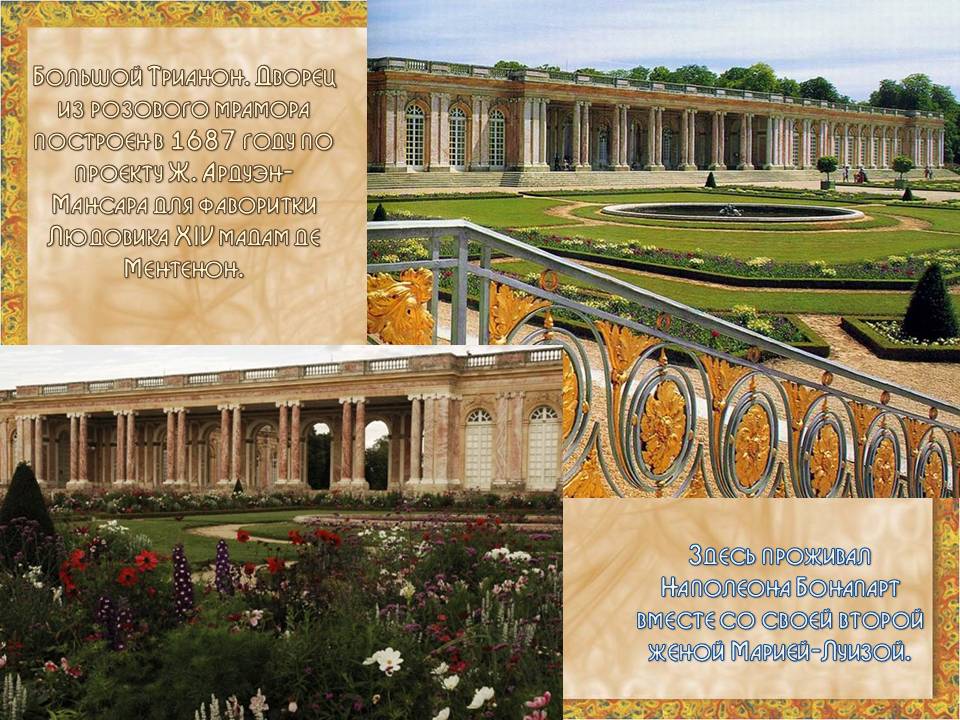 Медведева ЕЕ, Мануйлова ВВ
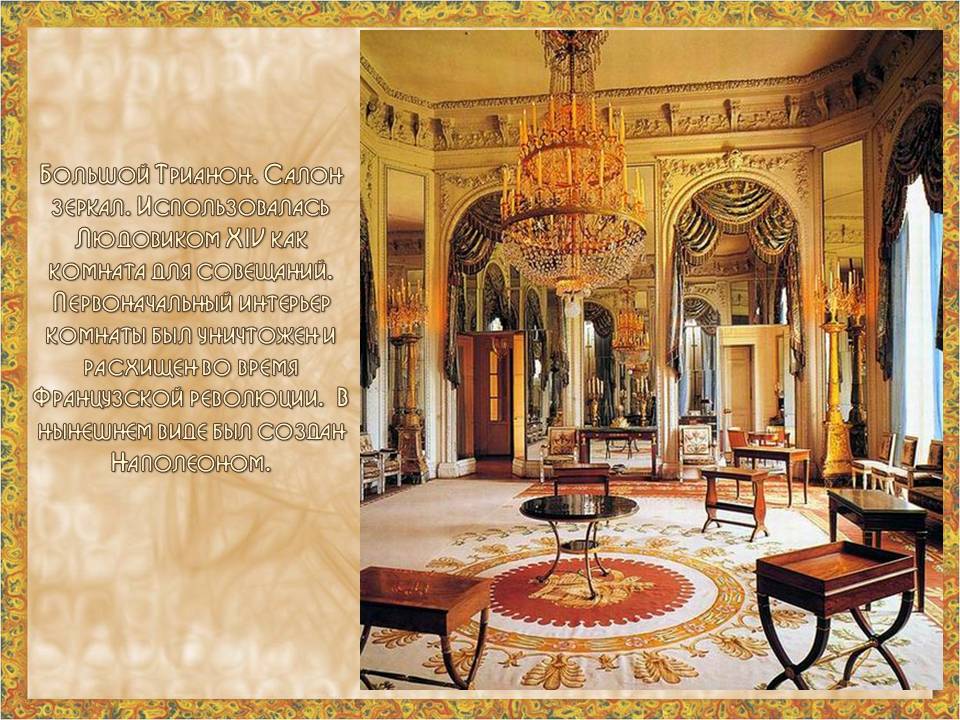 Медведева ЕЕ, Мануйлова ВВ
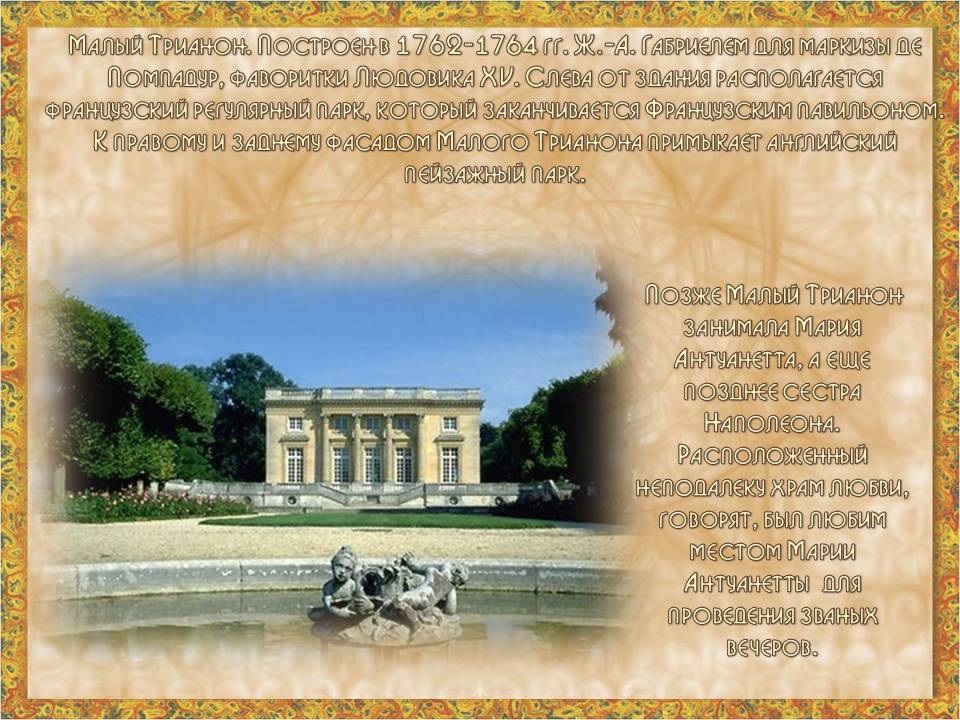 Медведева ЕЕ, Мануйлова ВВ
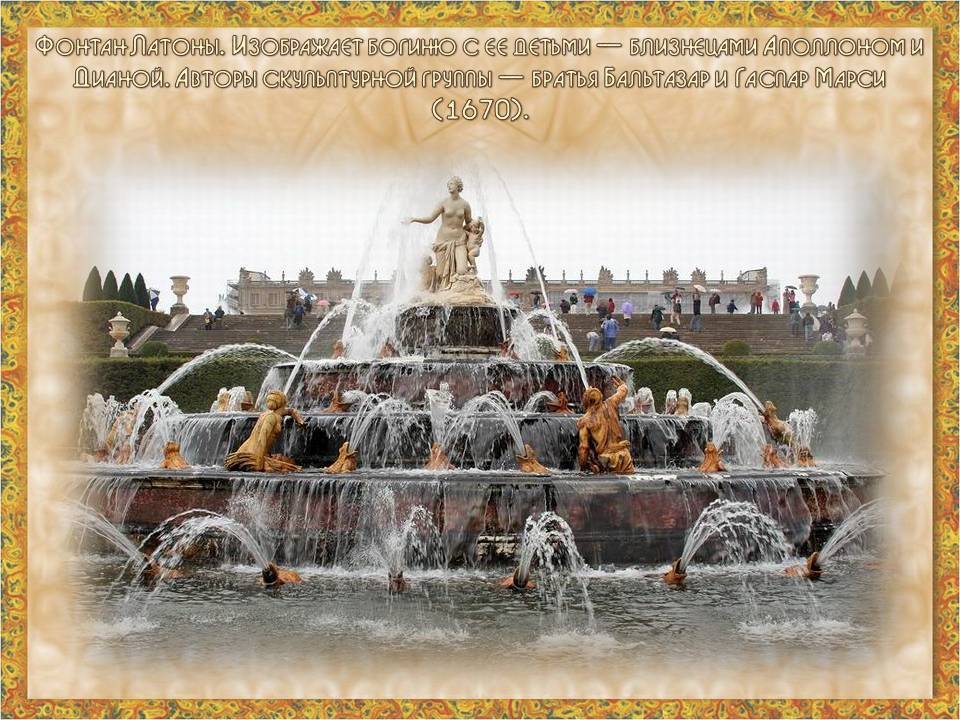 Медведева ЕЕ, Мануйлова ВВ
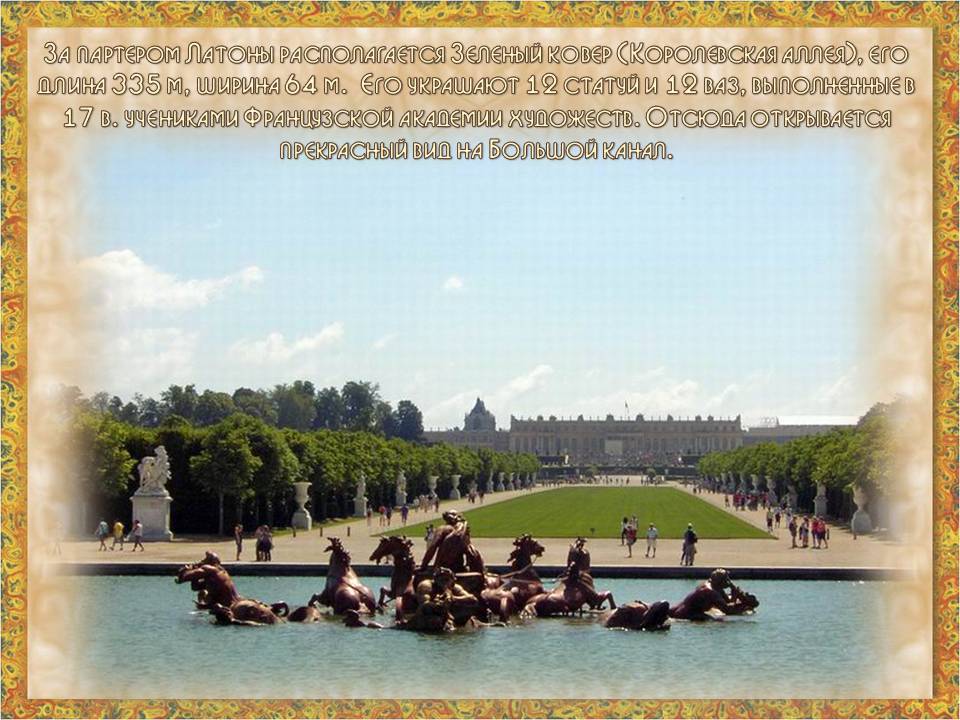 Медведева ЕЕ, Мануйлова ВВ
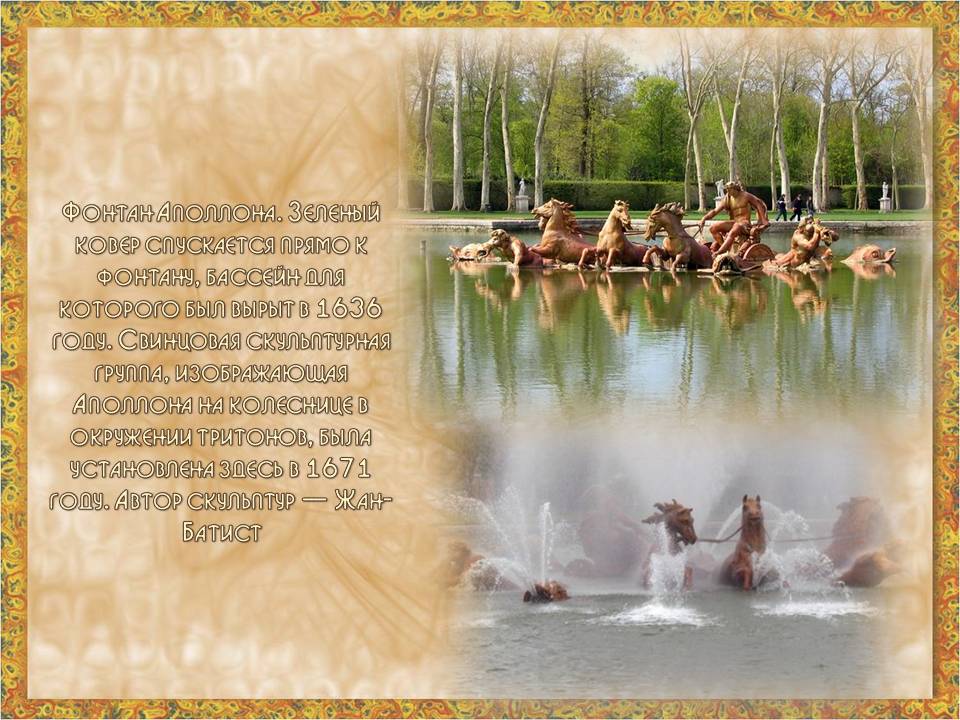 Медведева ЕЕ, Мануйлова ВВ
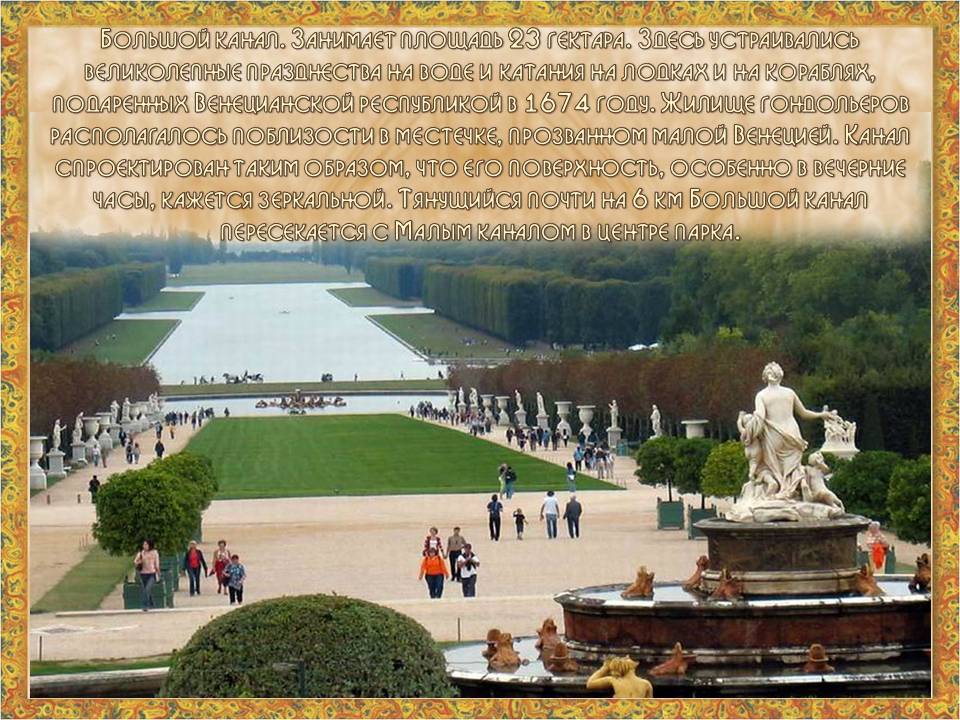 Медведева ЕЕ, Мануйлова ВВ
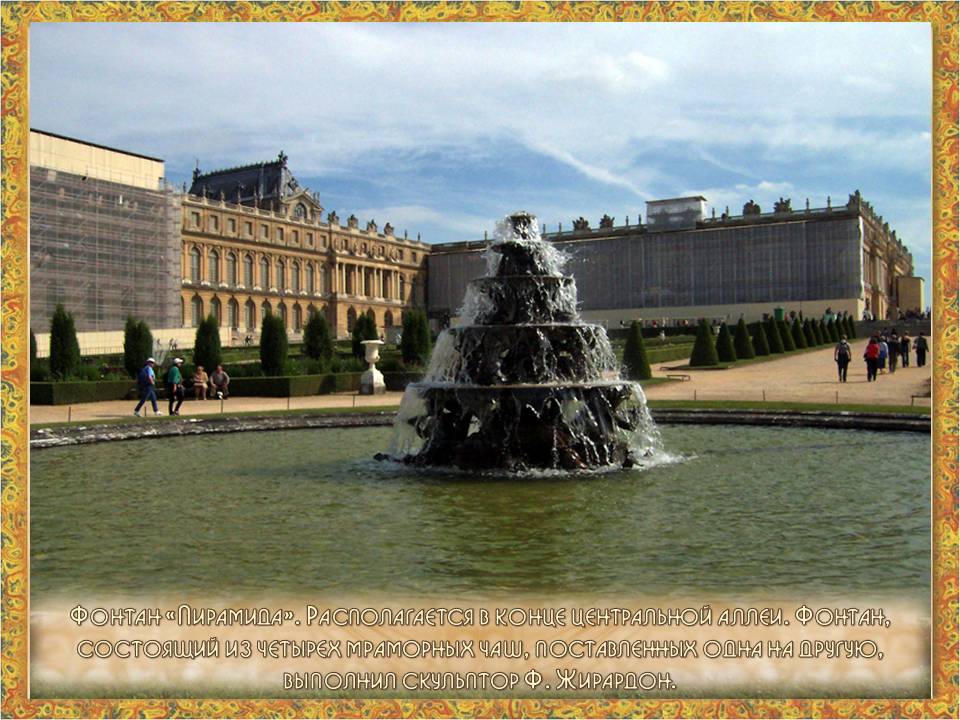 Медведева ЕЕ, Мануйлова ВВ
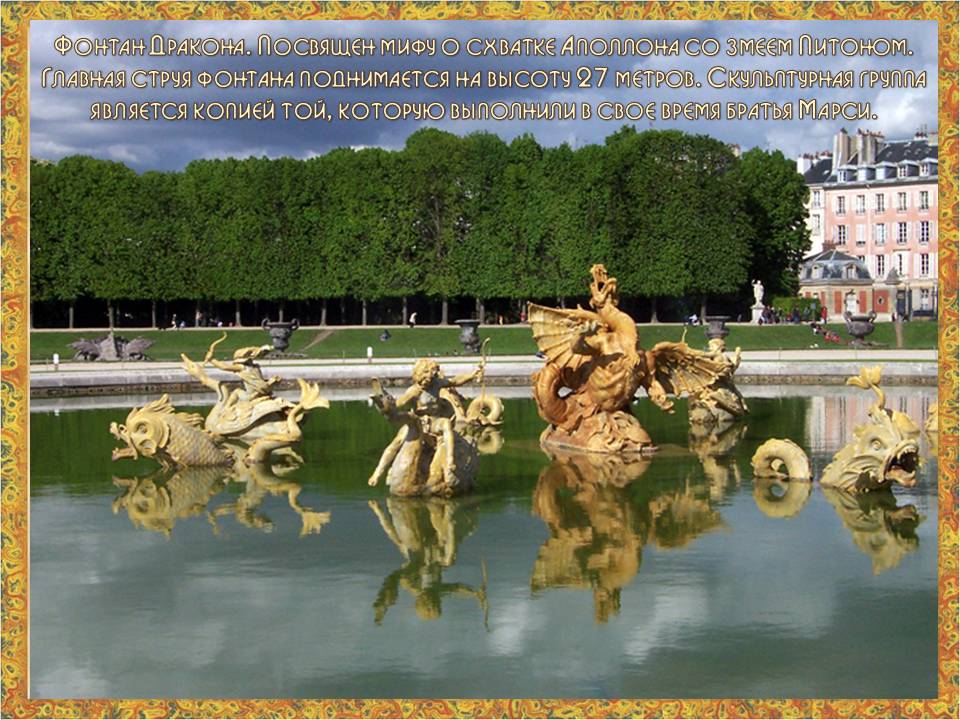 Медведева ЕЕ, Мануйлова ВВ
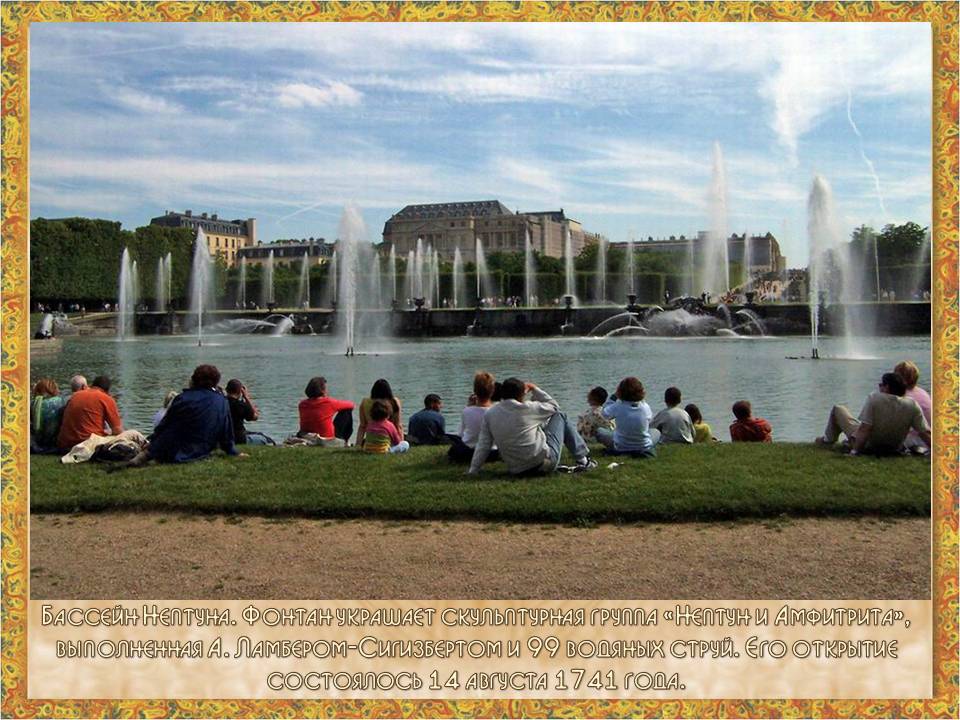 Медведева ЕЕ, Мануйлова ВВ
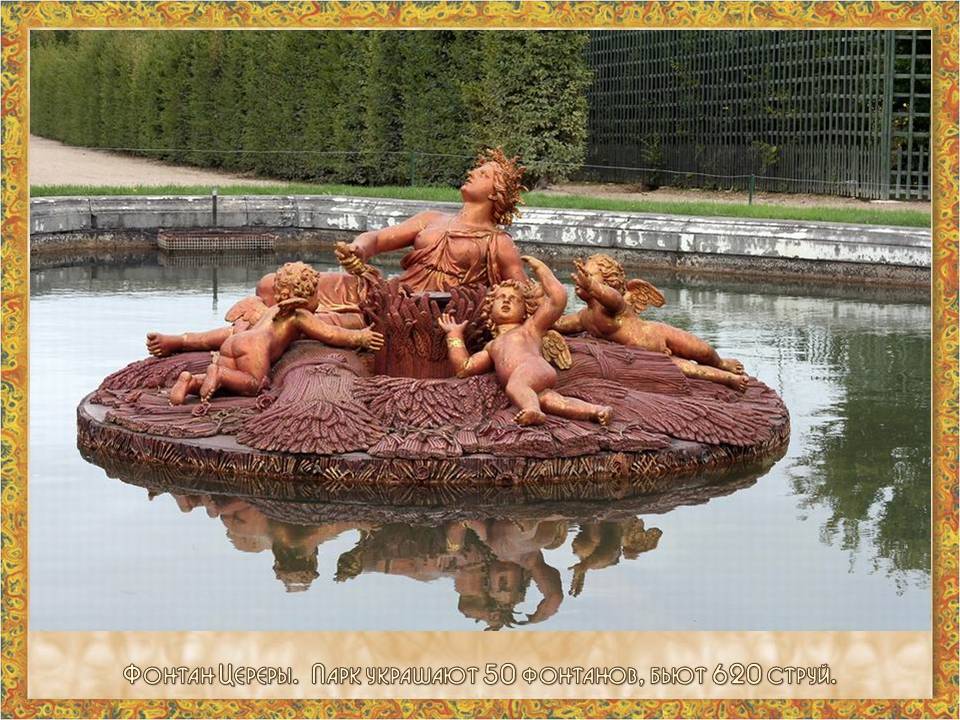 Медведева ЕЕ, Мануйлова ВВ
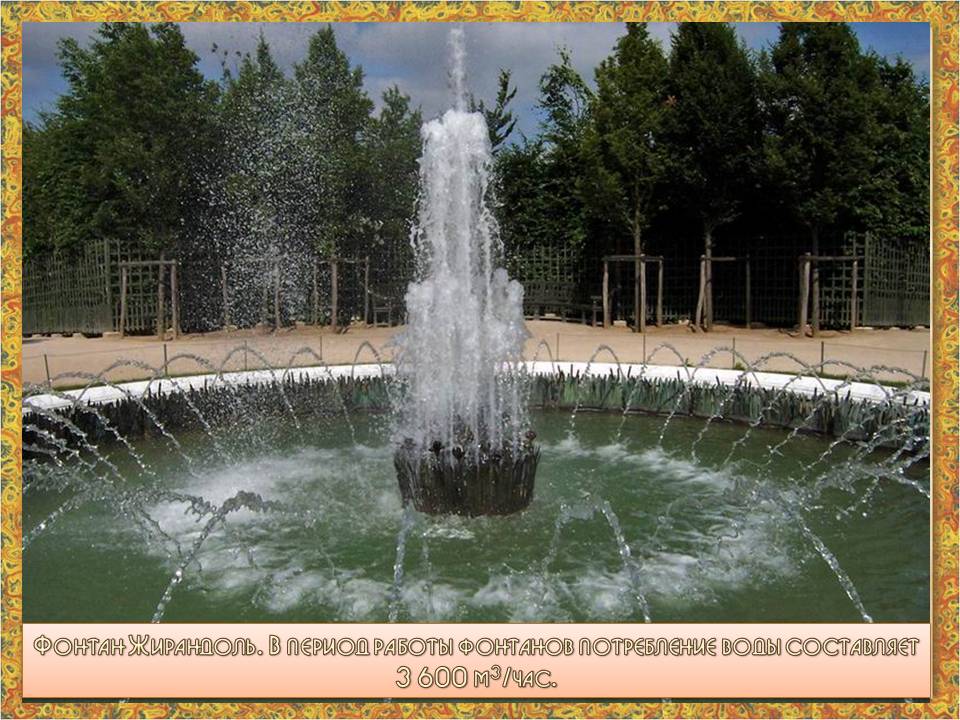 Медведева ЕЕ, Мануйлова ВВ
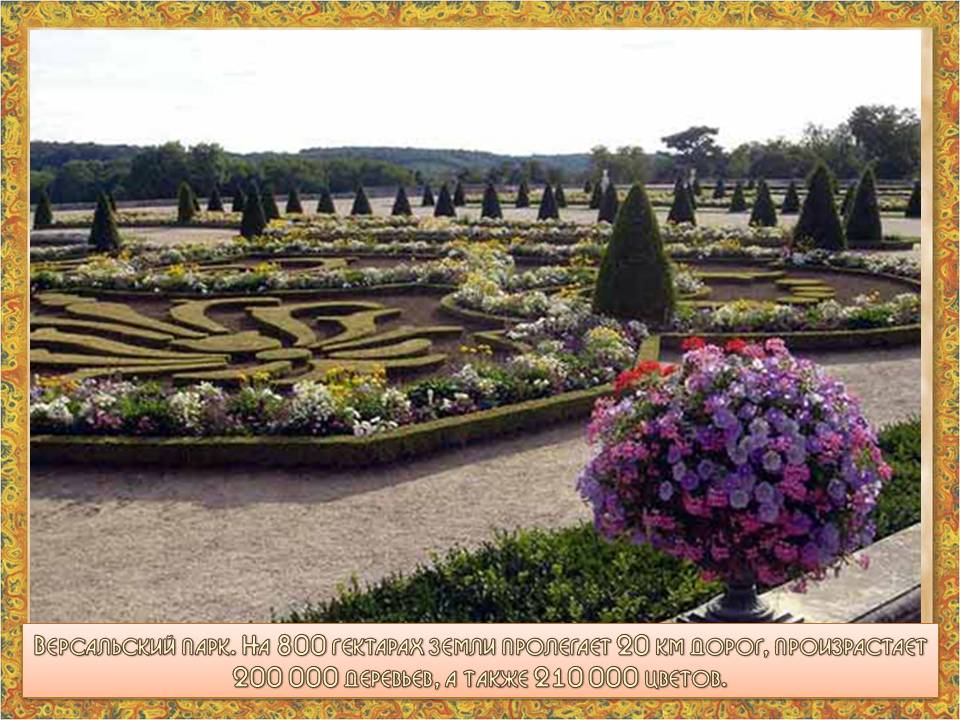 Медведева ЕЕ, Мануйлова ВВ
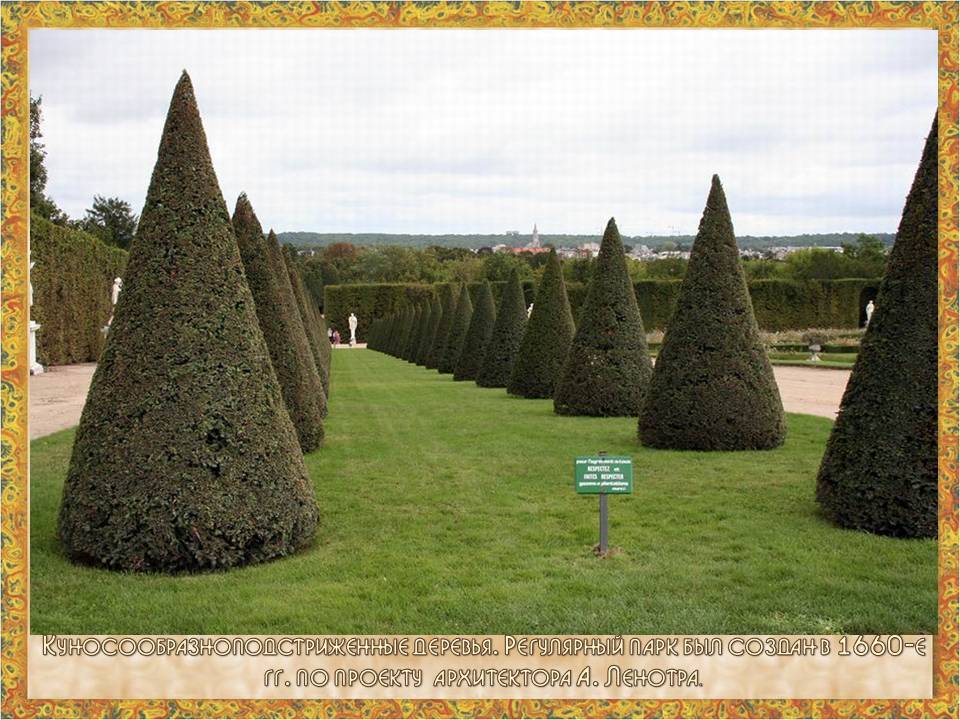 Медведева ЕЕ, Мануйлова ВВ
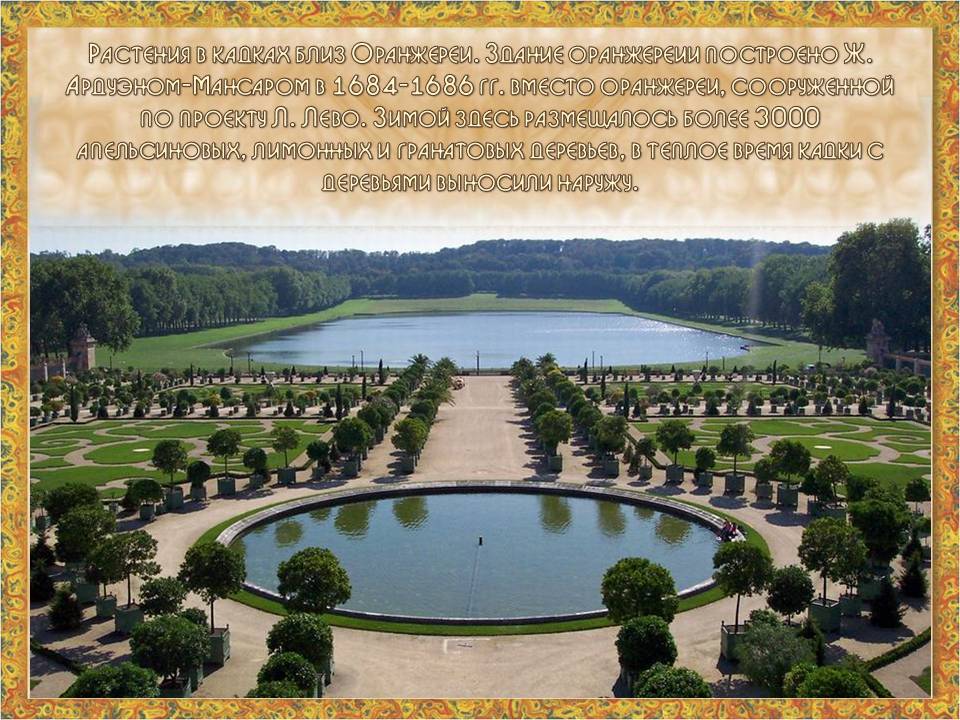 Медведева ЕЕ, Мануйлова ВВ
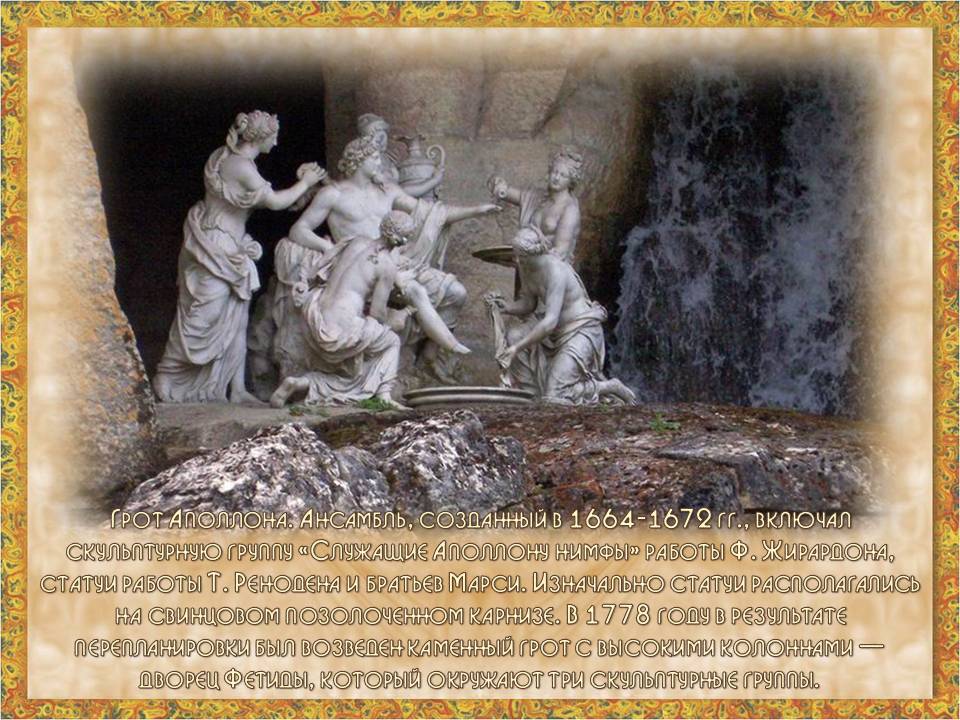 Медведева ЕЕ, Мануйлова ВВ
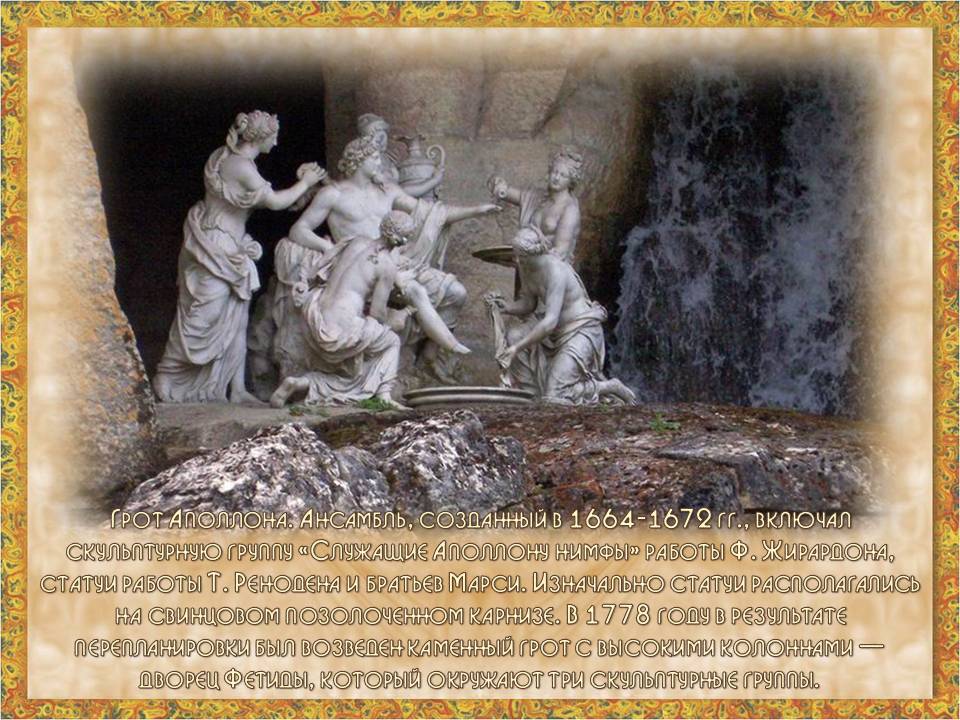 Медведева ЕЕ, Мануйлова ВВ
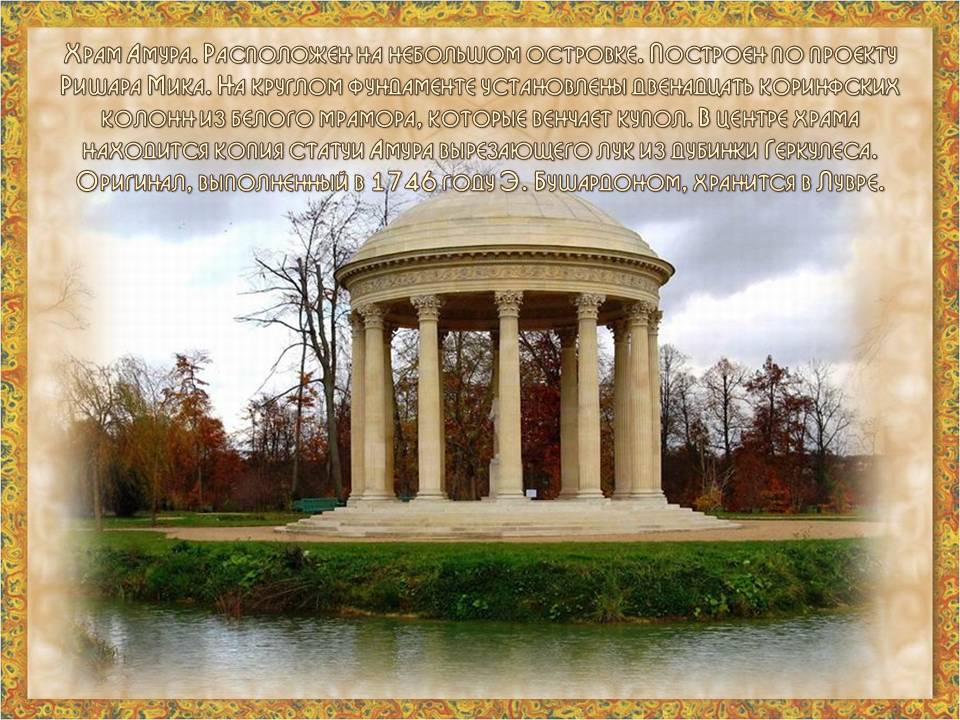 Медведева ЕЕ, Мануйлова ВВ
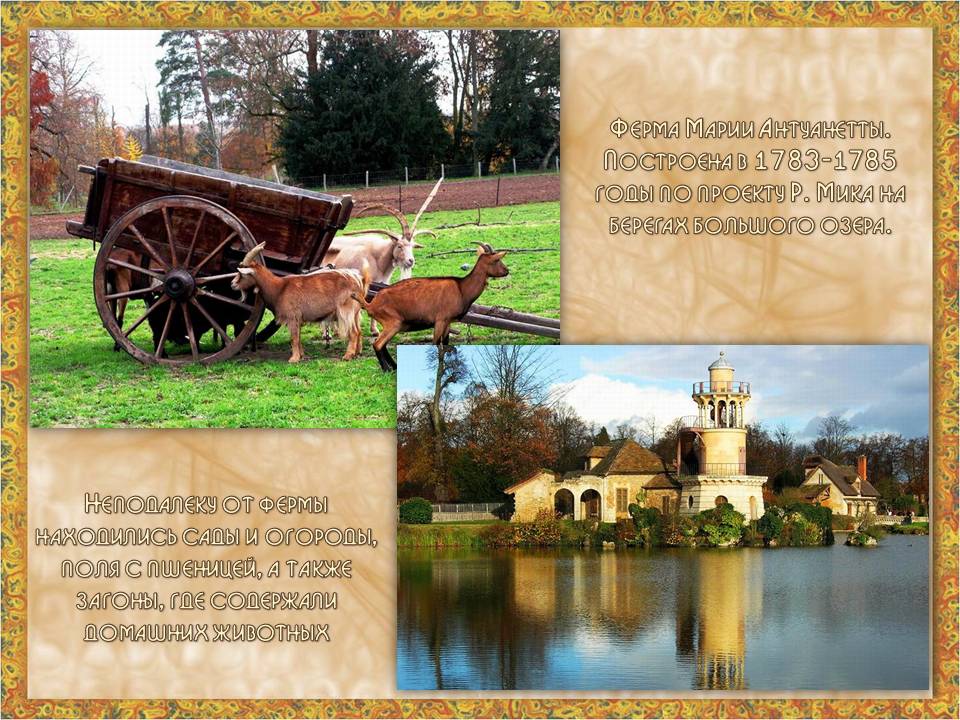 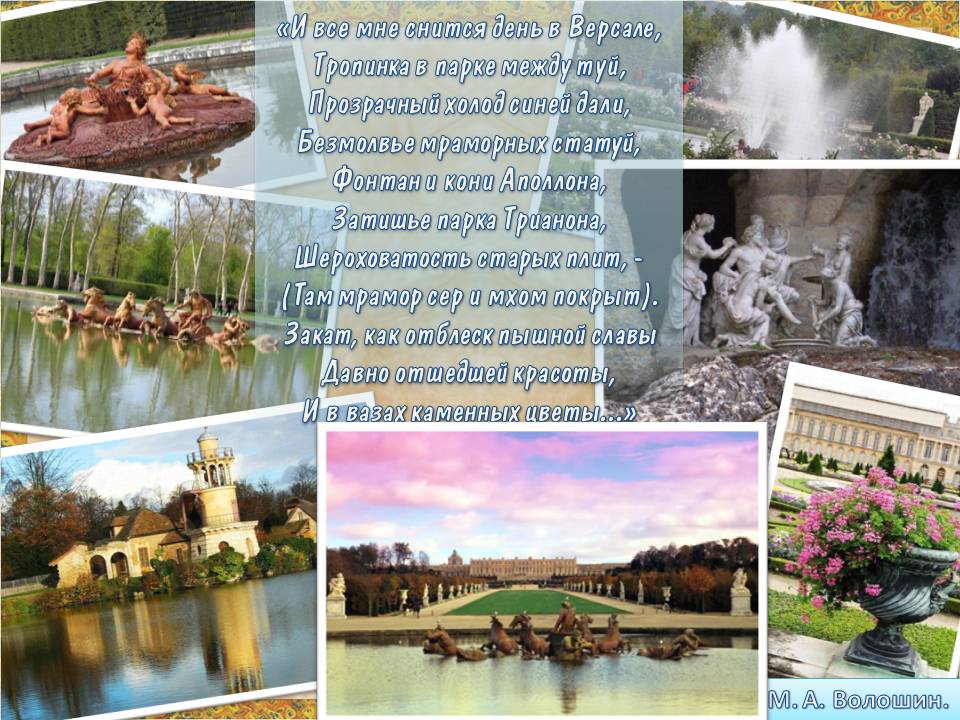 Медведева ЕЕ, Мануйлова ВВ
ИНТЕРНЕТ-РЕСУРСЫ:
www.france-tyr.fr/‎
www.france-tyr.fr/‎
en.chateauversailles.fr/‎
www.chateauversailles.fr/homepage
ru.wikipedia.org/wiki/Версаль‎
lifeglobe.net/blogs/details?id=610‎
www.vparis.net/okrestnosti.../versalskij-dvorets-chateau-de-versailles.htm.
allcastle.info/europe/france/002
www.youtube.com/watch?v=BFX_MZr2Lxk‎
www.youtube.com/watch?v=sMingikcQ6w
www.just-paris.ru › Вокруг Парижа‎
www.museum.ru/N26505‎
posmotrinamir.ru/versalskij-dvorec-franciya/‎
www.moyparis.ru/‎
Медведева ЕЕ, Мануйлова ВВ